4º
PRIMARIA
INSTRUCCIONES PARA REALIZAR TU ESPACIO DE ACTIVIDADES
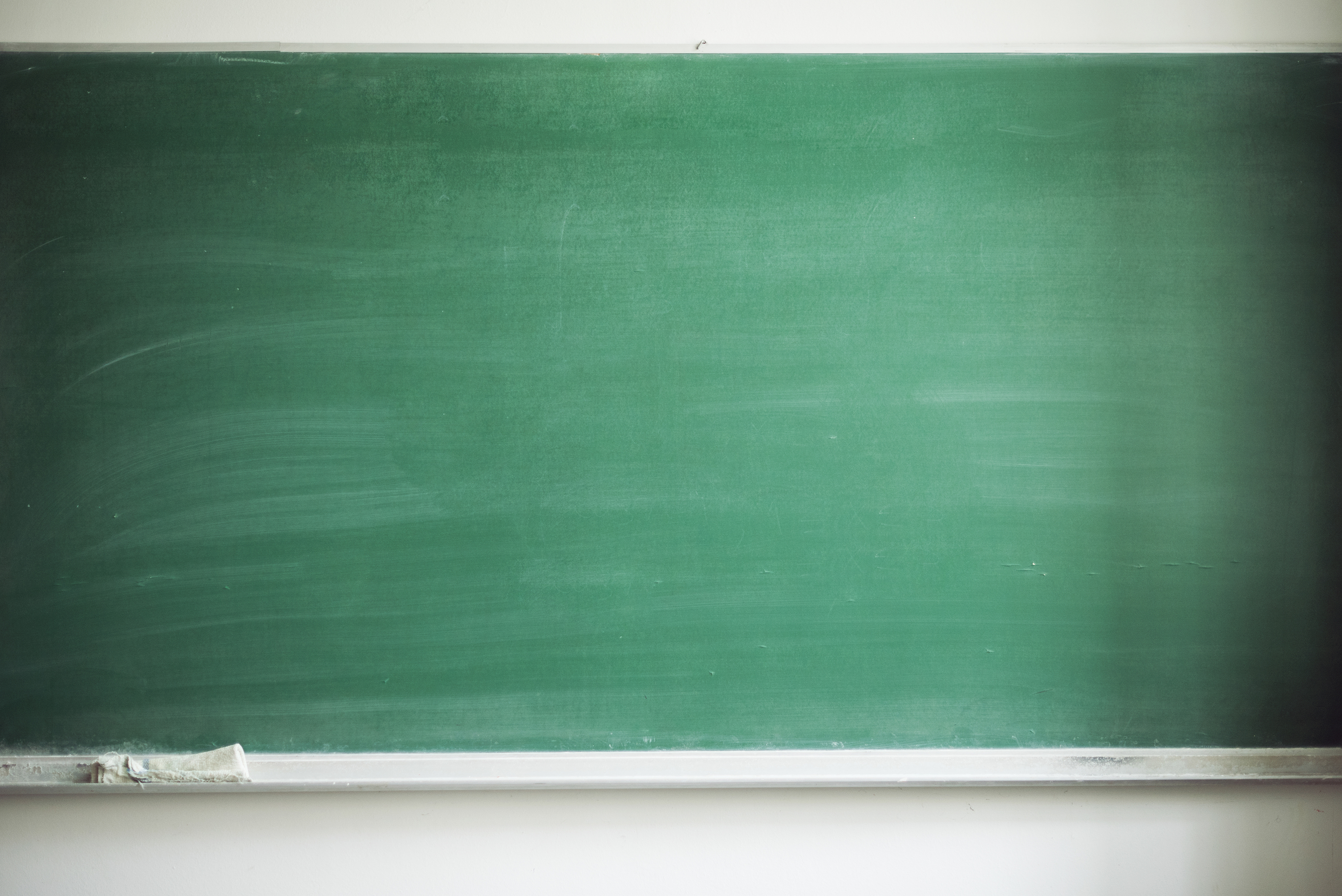 1º.- Vamos a realizar un viaje por las canciones infantiles populares preguntando a nuestros padres y abuelos sobre alguna de las canciones que cantaban o les cantaban cuando eran niños. De entre las que os presenten tendréis que elegir una (porque nos ha gustado más, porque ya la conocíamos, por tener una letra más pegadiza...).

2º.- Tendréis que rellenar la ficha que os ha facilitado el profesor completando todas las casillas (pulsar en la actividad 1 para acceder a la plantilla).

3º.- Sucesivamente tendréis que realizar las tareas o actividades en el orden que se presenta en la página principal.
Raúl Barrera